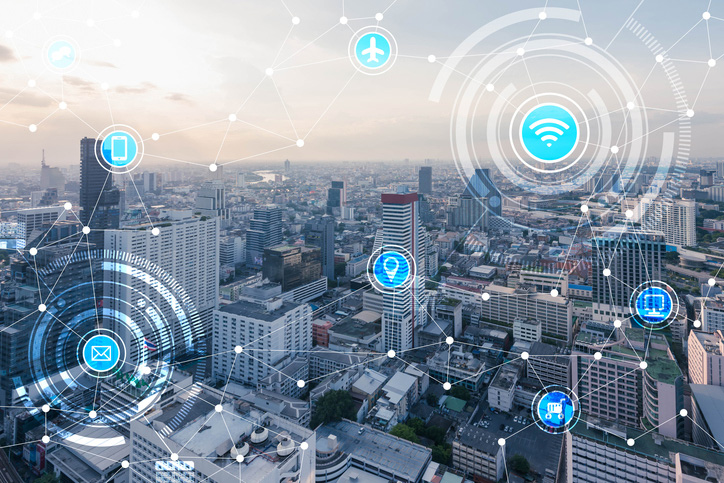 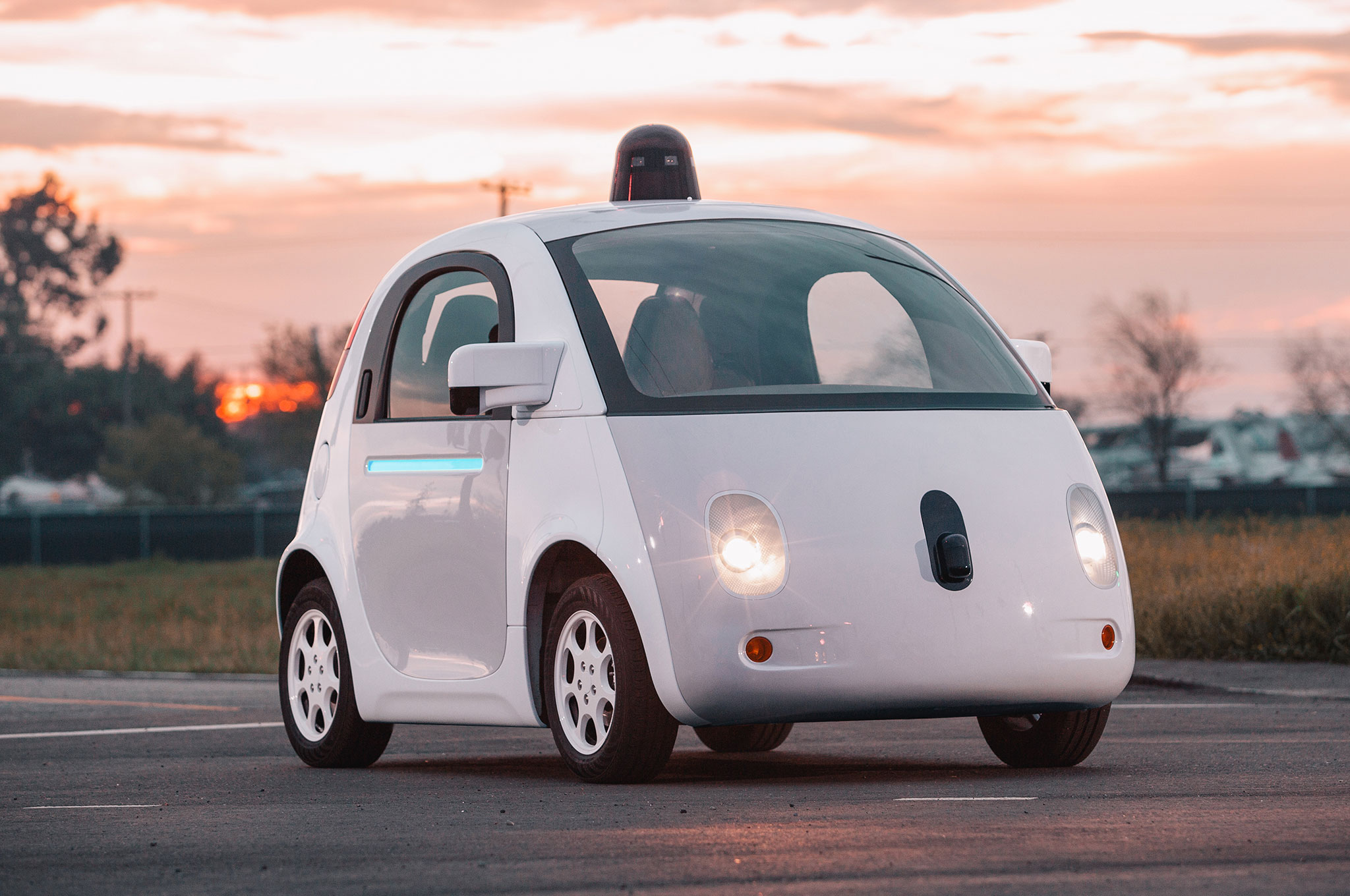 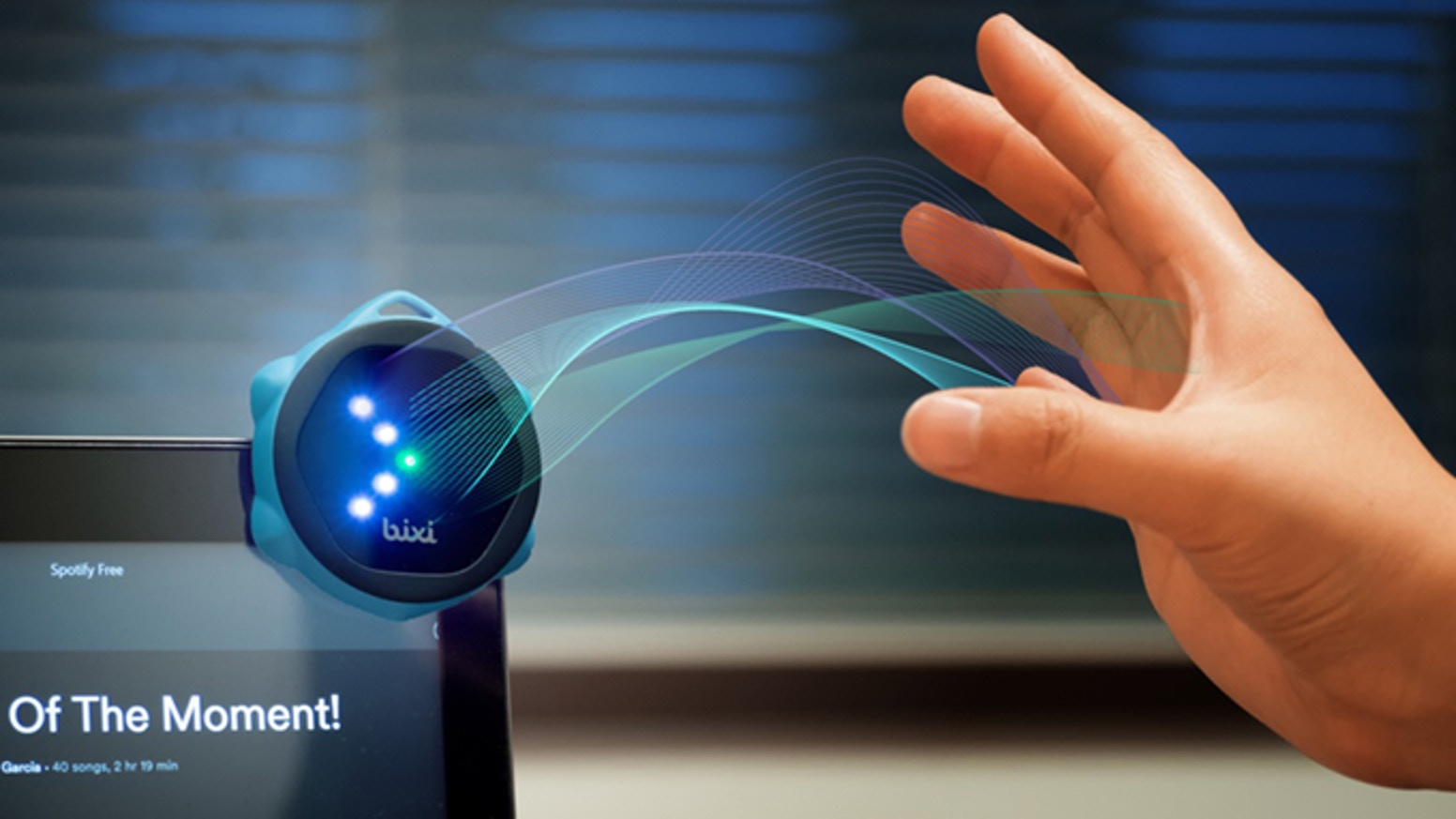 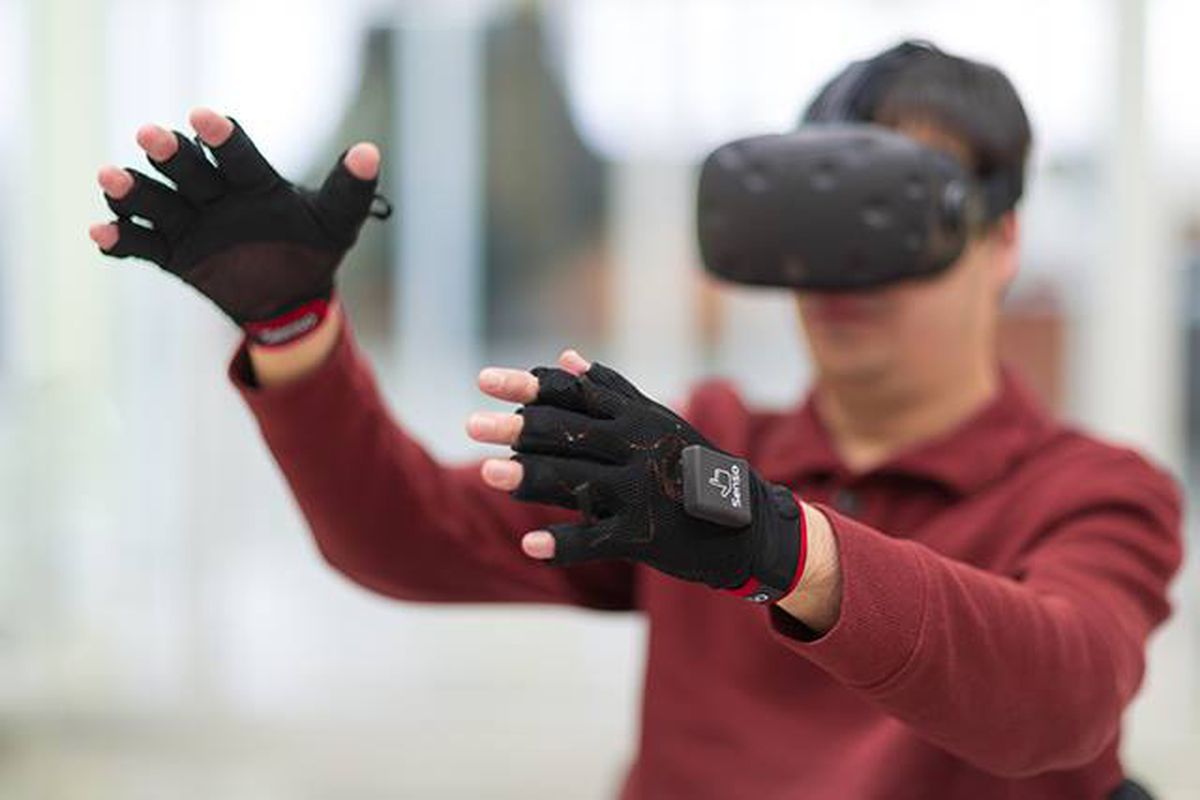 Wireless and Mobile Systems
for the IoT
CMSC 818W : Fall 2020
Lecture 3.3: Viterbi Algorithm
Nirupam Roy
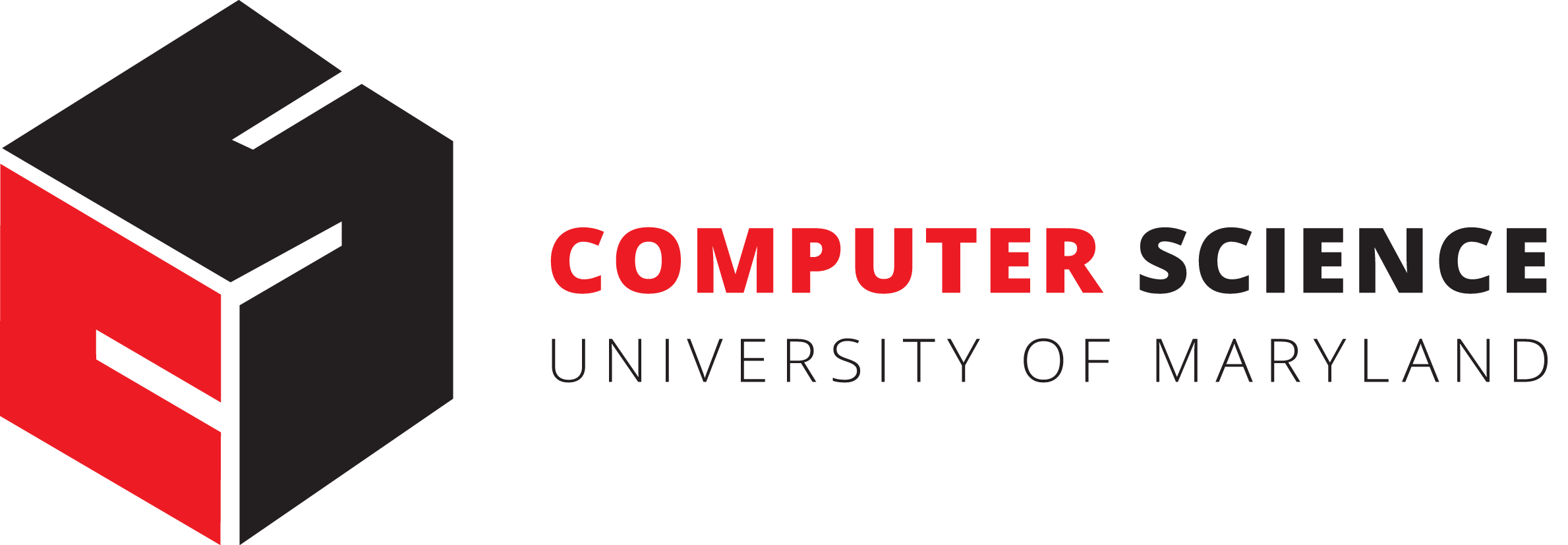 M-W 2:00-3:15pm
CSI 1122
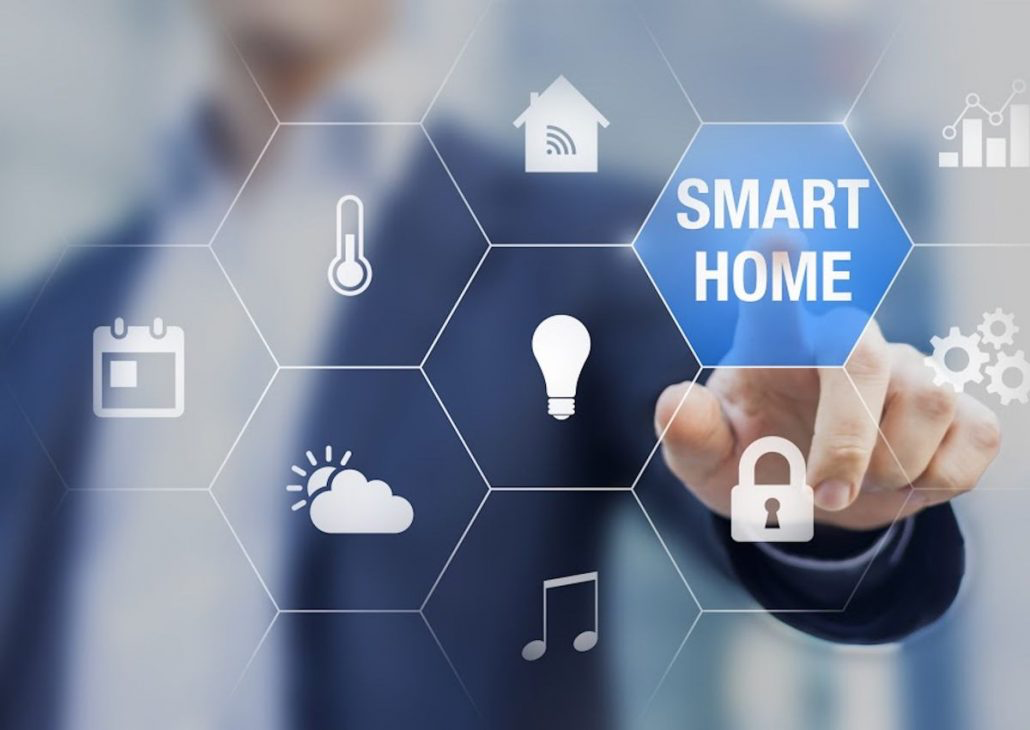 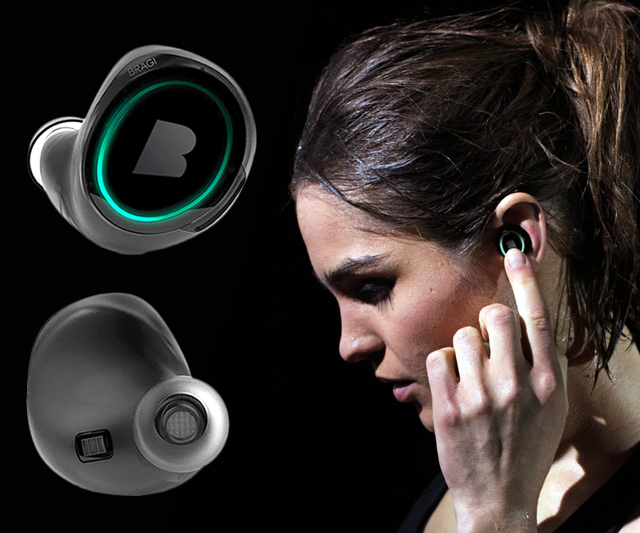 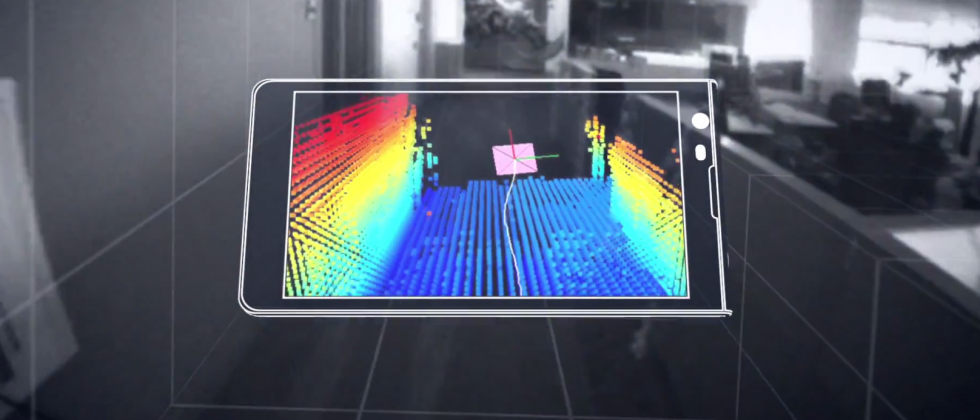 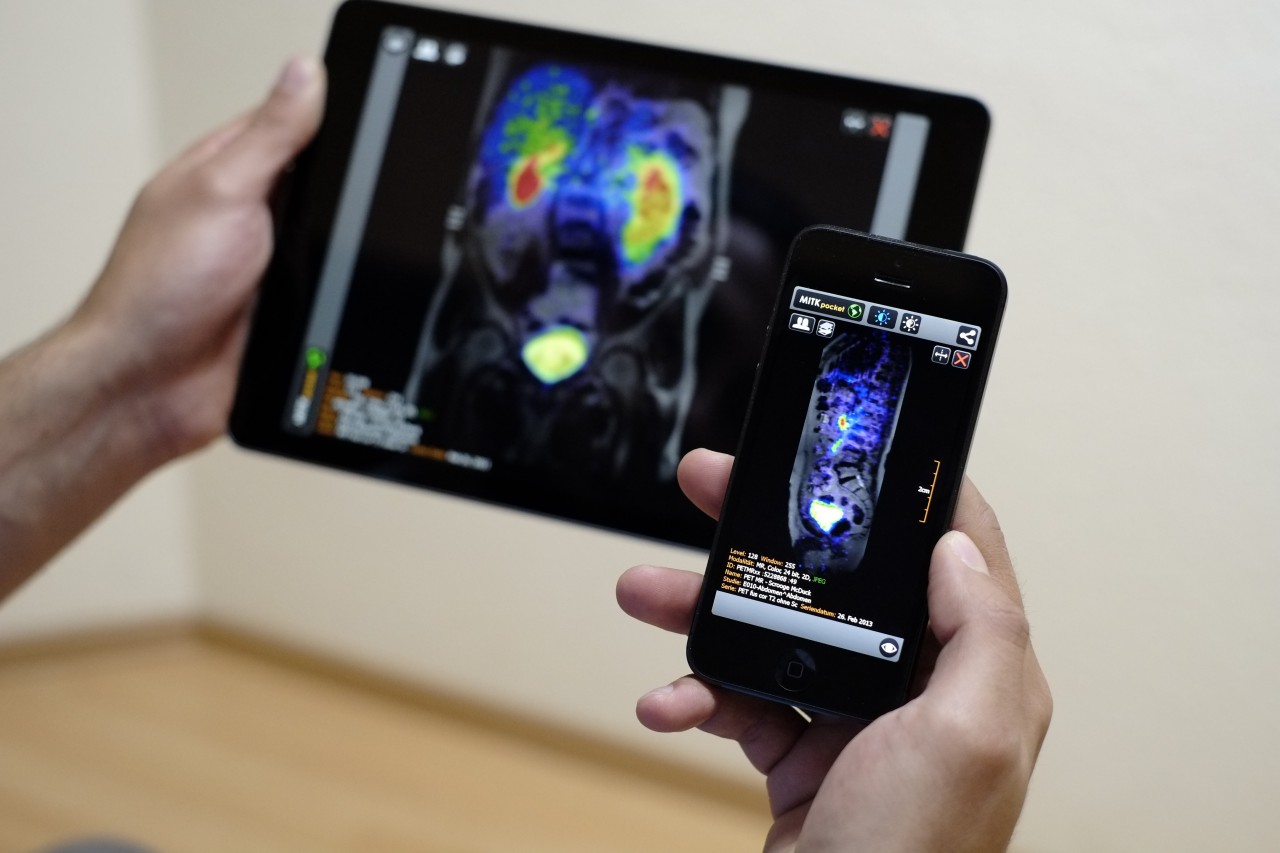 Problems solved by HMM
1) Likelihood:
Determine the likelihood of an observation sequence.
2) Decoding:
Given an observation sequence, determine the best sequence of hidden states.
[Viterbi algorithm]
[Forward-backward algorithm]
[Baum-Welch algorithm]
3) Learning:
Given an observation sequence and a sequence of states, learn the HMM parameters:
				i) Transition probabilities
			    ii) Emission probabilities
Problems solved by HMM
1) Likelihood:
Determine the likelihood of an observation sequence.
2) Decoding:
Given an observation sequence, determine the best sequence of hidden states.
[Viterbi algorithm]
[Forward-backward algorithm]
[Baum-Welch algorithm]
3) Learning:
Given an observation sequence and a sequence of states, learn the HMM parameters:
				i) Transition probabilities
			    ii) Emission probabilities
A simple gesture recognition example
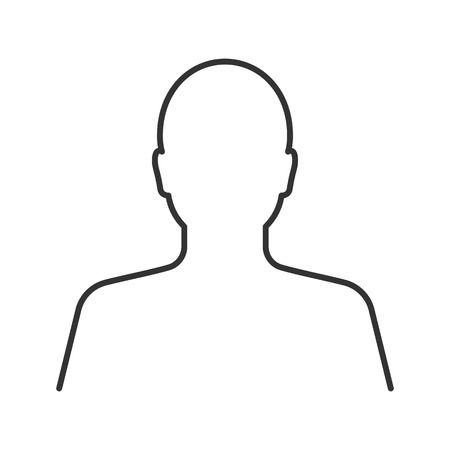 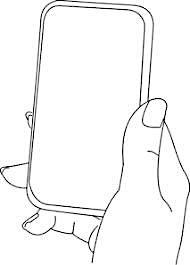 States:
Observations:
No
Call
Near
Far
Call
[Speaker Notes: http://www.davidsbatista.net/assets/documents/posts/2017-11-11-hmm_viterbi_mini_example.pdf]
A simple gesture recognition example
Start
End
St
No
Call
Near
Near
Far
Far
Call
A simple gesture recognition example
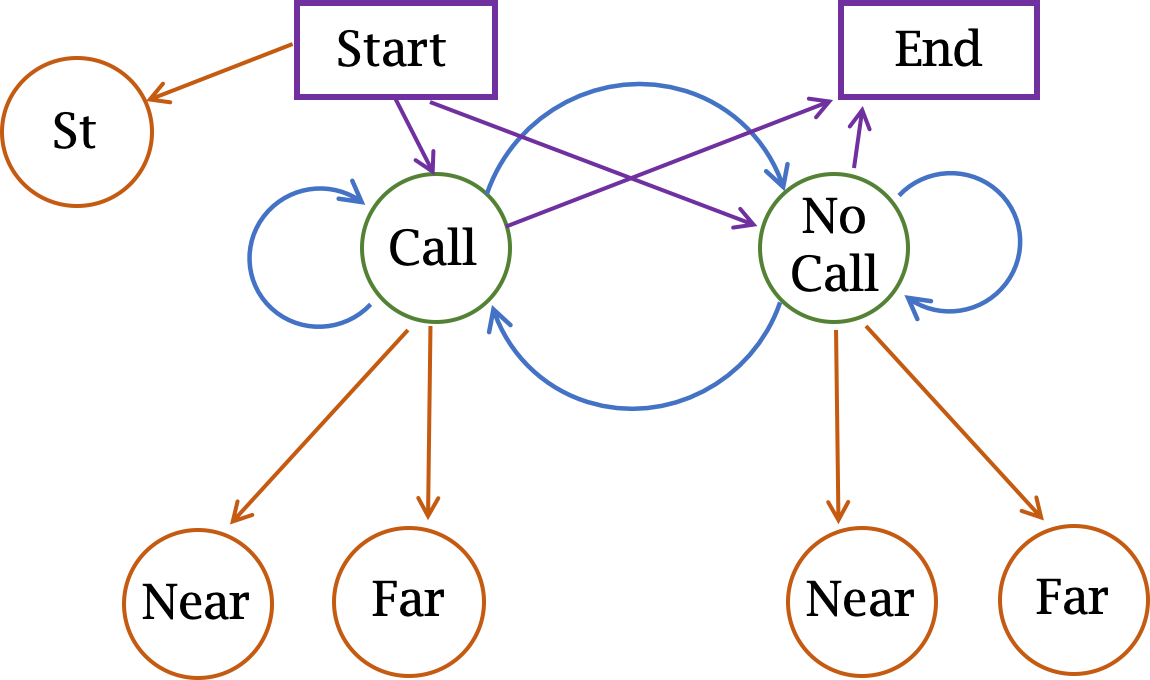 Emission
probabilities
State transition
probabilities
A simple gesture recognition example
Emission states are: Near, Far, Far
What is the hidden state sequence?
A simple gesture recognition example
i =    1             2             3
No
Call
No
Call
No
Call
Start
Call
Call
Call
End
St
Near
Far
Far
Hidden Markov Model: Definition
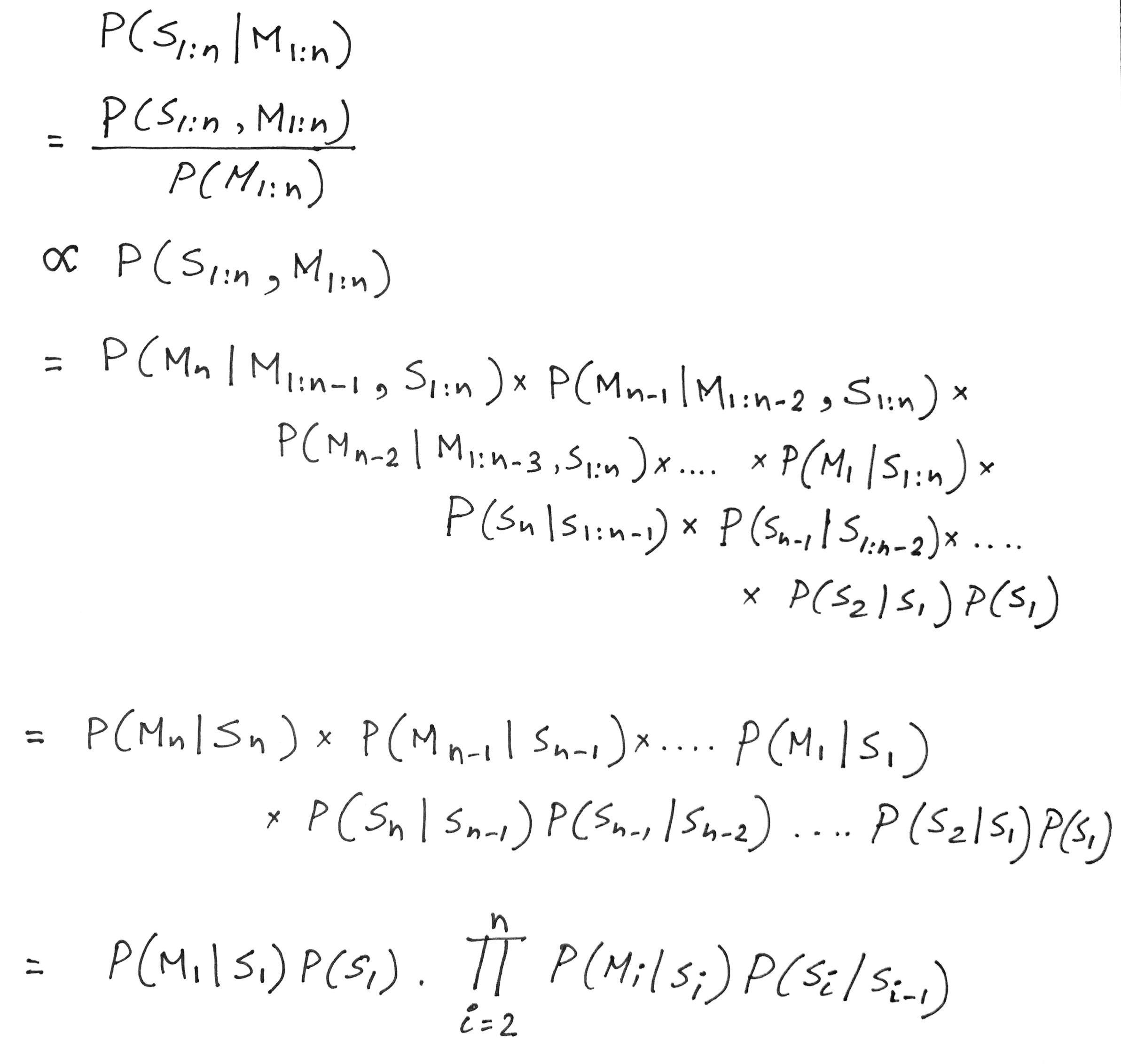 A simple gesture recognition example
Save two parameters per iteration, per state:
Recursion
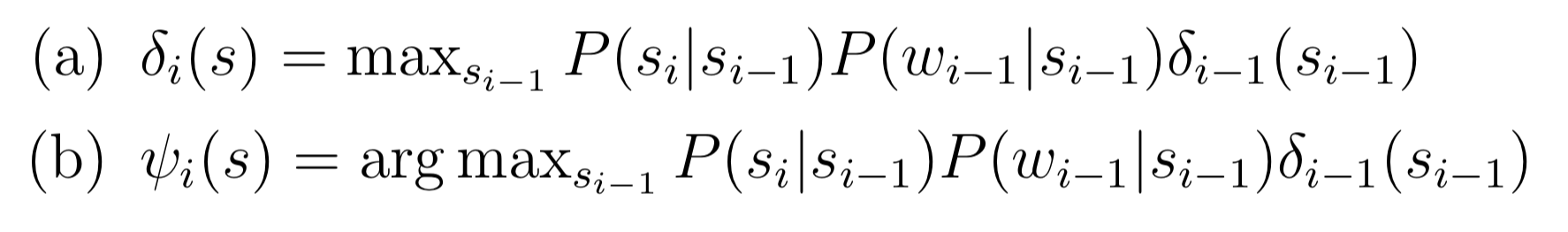 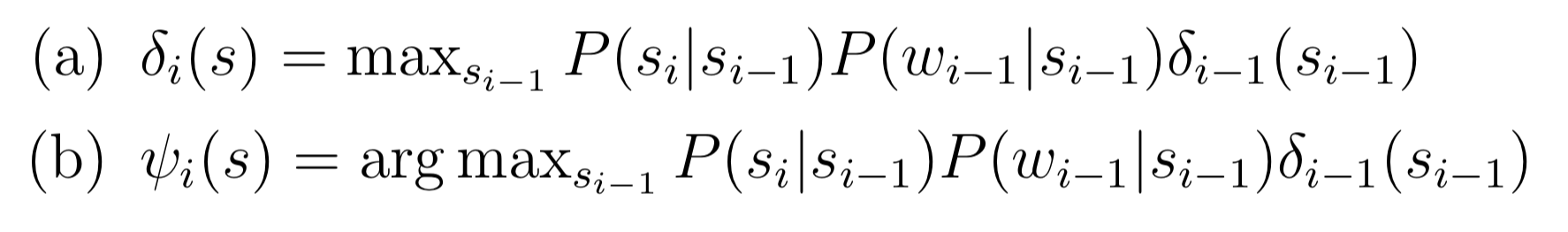 [Ref] http://www.davidsbatista.net/assets/documents/posts/2017-11-11-hmm_viterbi_mini_example.pdf
A simple gesture recognition example
i =    1             2             3
No
Call
No
Call
No
Call
Start
Call
Call
Call
End
St
Near
Far
Far
A simple gesture recognition example
i =    1
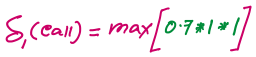 State transition probabilities
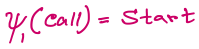 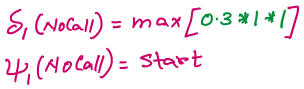 No
Call
Start
Call
St
Near
Emission probabilities
A simple gesture recognition example
i =    1             2
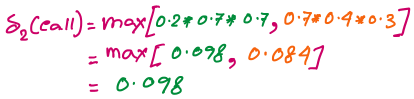 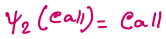 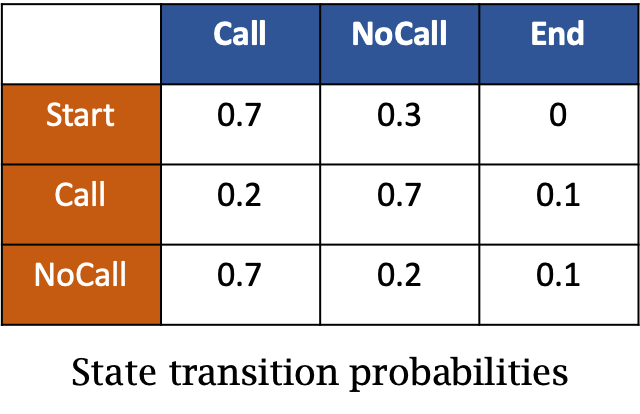 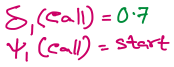 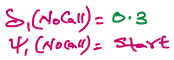 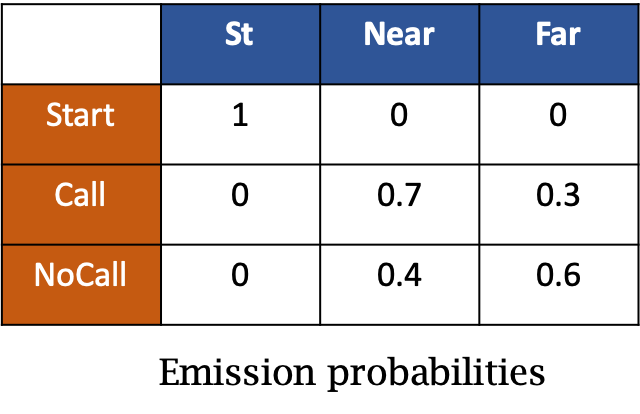 No
Call
No
Call
Start
Call
Call
Near
Far
A simple gesture recognition example
i =    1             2             3
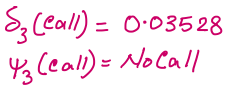 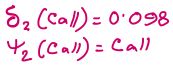 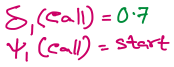 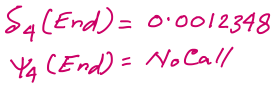 The values of delta and psi are not correct on this slide. Please refer to the calculation shown at the following link.

http://www.cs.umd.edu/class/fall2020/cmsc818w/course_materials/slides/Viterbi_solution.pdf
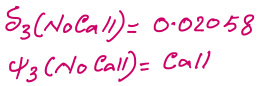 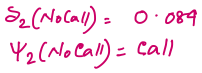 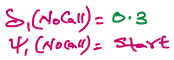 No
Call
No
Call
No
Call
Start
Call
Call
Call
End
Near
Far
Far
A simple gesture recognition example
i =    1             2             3
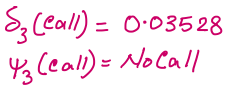 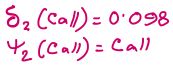 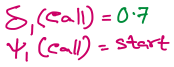 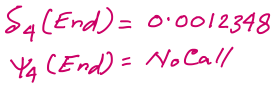 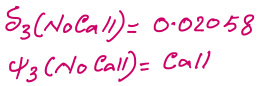 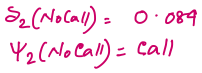 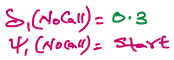 No
Call
No
Call
No
Call
Start
Call
Call
Call
End
Near
Far
Far
A simple gesture recognition example
i =    1             2             3
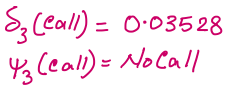 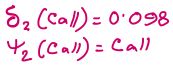 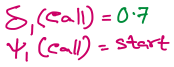 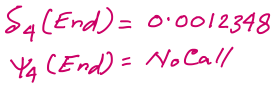 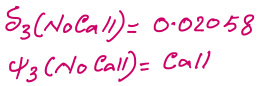 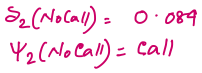 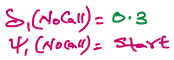 No
Call
No
Call
No
Call
Start
Call
Call
Call
End
Near
Far
Far
A simple gesture recognition example
i =    1             2             3
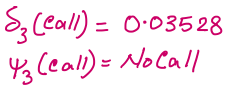 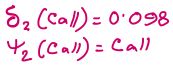 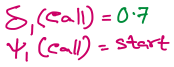 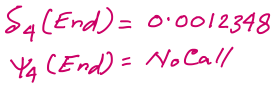 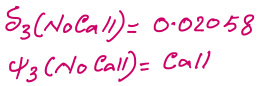 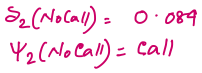 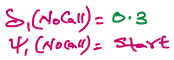 Viterbi sequence:   < Call, Call, NoCall >
P( <Call, Call, NoCall > | <Near, Far, Far>) = 0.0012348
No
Call
No
Call
No
Call
Start
Call
Call
Call
End
Near
Far
Far
An Application of HMM and Viterbi Algorithm
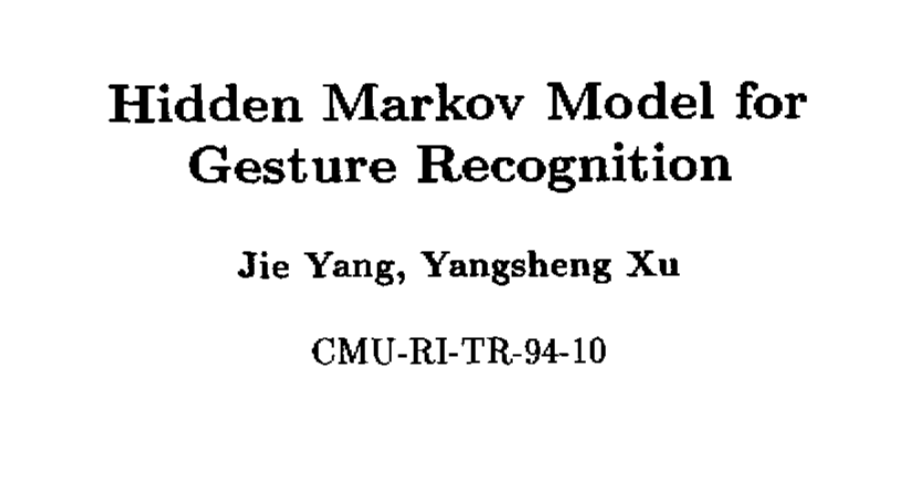 Ref: https://www.ri.cmu.edu/pub_files/pub3/yang_jie_1994_1/yang_jie_1994_1.pdf
An Application of HMM and Viterbi Algorithm
Approach:
1) Define meaningful gestures
2) Describe each gesture in terms of an HMM
3) Collect base data
4) Find parameters of the HMM through base data
5) Estimate gestures with the HMM model
Course project ideas on gesture/motion
1. Head gesture using eSense smart earpods.
2. Whole body pose inferencing using eSense earpods.
3. I am an earpod and I can tell your eating behavior